“Efectividad y seguridad de la inyección de agua estéril para aliviar el dolor del parto”
Evento internacional 
GENERA E INNOVA
Autor: Dr. Rolando Sánchez Machado
ARTEMISA; 2024
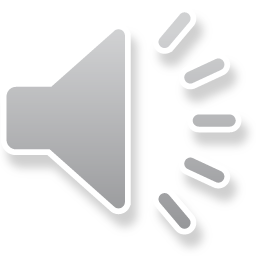 PARTO A NIVEL MUNDIAL Y NACIONAL
Ingresos hospitalarios
Proceso fisiológico natural
Población sana
MODELO DE ATENCIÓN AL PARTO RESPETUOSO
Dotada de un proceso de medicalización creciente que, ha olvidado los aspectos que van más allá de un binomio madre-feto sin alteraciones a la salud
Mitigar el dolor de la mujer en el parto
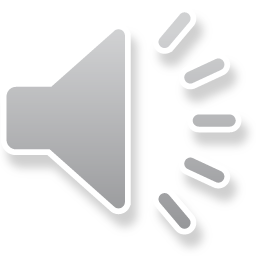 Búsqueda bibliográfica
Pobre conocimiento sobre el control del dolor lumbar en el parto
Son escasos los estudios nacionales encontrados.
Cuba
Comenzaron en el año 2019 con el desarrollo del proyecto de investigación “Modelo de atención para el parto respetuoso”
Provincia Artemisa
En sus objetivos se encuentra la satisfacción materna con el alivio de dolor lumbar desde la aplicación de diferentes métodos no farmacológicos.
La Inyección con Agua Estéril en el Rombo de Michaelis es una técnica analgésica basada en la Teoría de la Compuerta (Gate Control Theory).
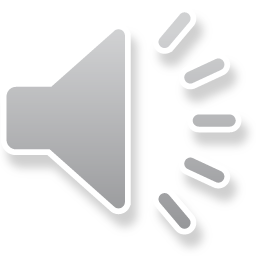 La analgesia se produce exclusivamente para el dolor lumbar
DISEÑO METODOLÓGICO
Universo: 198 gestantes asignadas a los grupos:
RG1 (experimental): 68 gestantes.
RG2 (experimental): 69 gestantes.
RG3 (control): 61 gestantes
Muestreo probabilístico aleatorizado
Criterios de selección de la muestra
Investigación experimental con diseño de pre-test y post-test con dos grupos aleatorizados:






Tomado: Hernández-Sampiere. Metodología de la investigación. 6ta edición. Porto Alegre (RS); Artimedi; 2014. Pág- 145
RG1           01   X    01 ( IAE en 2 ptos del triángulo) 02
RG2           03   X    02 (IAE SC en 2 ptos del triángulo + lidocaína) 04
RG2           05   --- (no estímulo)  04
PROCESAMIENTO DE LA INFORMACIÓN
Se realizó análisis de varianza factorial (ANOVA II)
Hospital General Docente: “Comandante Ciro Redondo García”. Servicio de parto de Artemisa. Periodo 2022-2023.
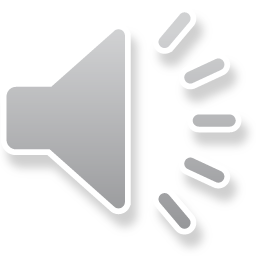 El grupo control recibió los cuidados maternos intraparto, también le fue mostrada la EVA en los mismos momentos que a los GE
Diseño y validación de una escala visual analógica (EVA) para el parto.
DESCRIPCIÓN DE LA TÉCNICA
Variantes funcionales: Grupo Exp 1
Invariantes funcionales:
Localización de la zona de punción.
Previa  desinfección de la región.
Aplicar 1ml de agua de inyección estéril de forma subcutánea
1.- Verificar indicación médica. 
2.- Preparación de material y equipo.
3.- Preparación de la parturienta y consentimiento informado.
Grupo Experimental 2
Misma técnica con previa inyección de 0,5 ml de lidocaína al 2% de forma subcutánea.
TÉCNICA APLICADA CADA 90 MINUTOS SI REFERÍAN DOLOR
Aplicación de la EVA:
Antes dela técnica.
Posterior a la técnica: a los 15, entre 15-30, pasados 30 minutos.
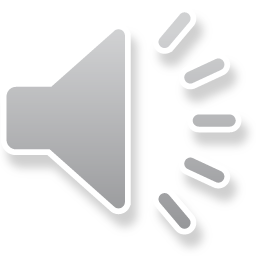 Finalizada la intervención se aplicó la escala de satisfacción materna Escala Mackey
Tabla 1. “ Análisis factorial de la variable de efectividad de alivio al dolor lumbar”
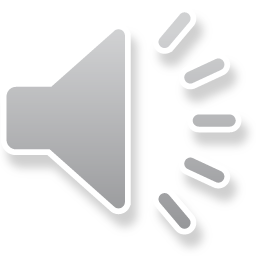 Martínez Galiano en 2009
Tabla 2. Resultados de las variables de seguridad materna con el método de alivio empleado
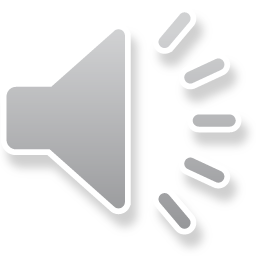 Tabla 3. Resultados de las variables de seguridad del recién nacido con el método de alivio empleado
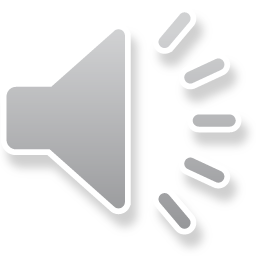 LOGROS
Satisfacción maternal con la atención.
Aporte de evidencia científica sólida sin antecedentes en la provincia como parte de la propuesta del Modelo de atención.
Diseño de protocolos de actuación en el  servicio de parto.
Incorporación del tema dentro de las líneas de investigación.
Se incorporaron los resultados dentro del nuevo programa de Psicoprofilaxis obstétrica.
LIMITACIONES
Participación del padre.
Dificultades en la preparación de la mujer.
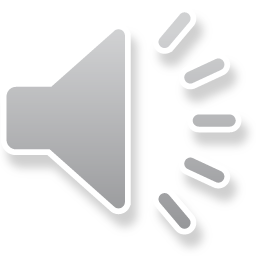